Direction générale de l’enseignement scolaire
XX/XX/XXXX
1
Plan filles et maths
Ouvrir le champ des possibles : filles, mathématiques et sciences
Ateliers de sensibilisation
Direction générale de l’enseignement scolaire
2
Septembre 2025
Objectifs de l’atelier
 Comprendre les inégalités persistantes d’orientation filles/garçons en sciences.
 Identifier les stéréotypes et freins potentiels, dans et hors de l’école.
 Prendre conscience des leviers d’action concrets dans les pratiques quotidiennes.
 Lancer une dynamique collective au sein de l’école ou de l’établissement.
3
Septembre 2025
Direction générale de l’enseignement scolaire
Déroulé
 Temps 1 : échanges autour des faits (1h)

 Temps 2 : réflexions autour des pratiques et élaboration de pistes d’action (1h)
Direction générale de l’enseignement scolaire
4
Septembre 2025
Temps 1 : échanges autour des faits (1 h)
 Introduction

 Vidéo ministérielle (20 min)

 Apports factuels pour contextualiser (35 min)
	A. Données nationales
	B. Données école ou établissement
	C. Discussion
Direction générale de l’enseignement scolaire
5
Septembre 2025
A. Données nationales
Direction générale de l’enseignement scolaire
6
Septembre 2025
En petite section de maternelle, des acquis plus solides pour les élèves nés en début d’année et pour les filles
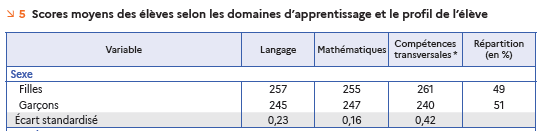 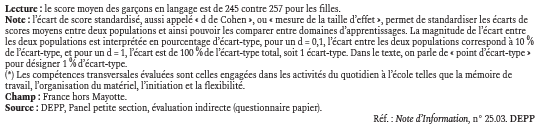 Source : Note d’information, n°25.03 DEPP En petite section de maternelle, des acquis plus solides pour les élèves nés en début d’année et pour les filles
Direction générale de l’enseignement scolaire
7
Septembre 2025
Des différences de résultats scolaires
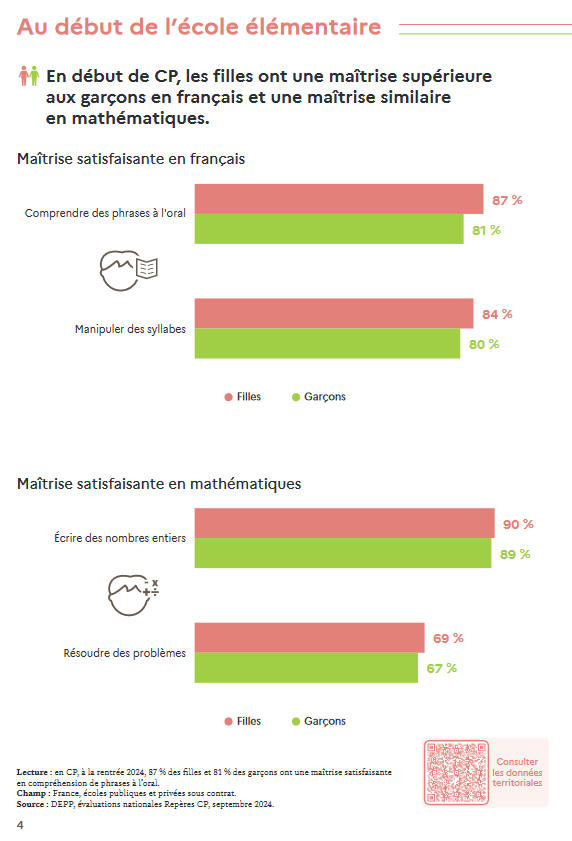 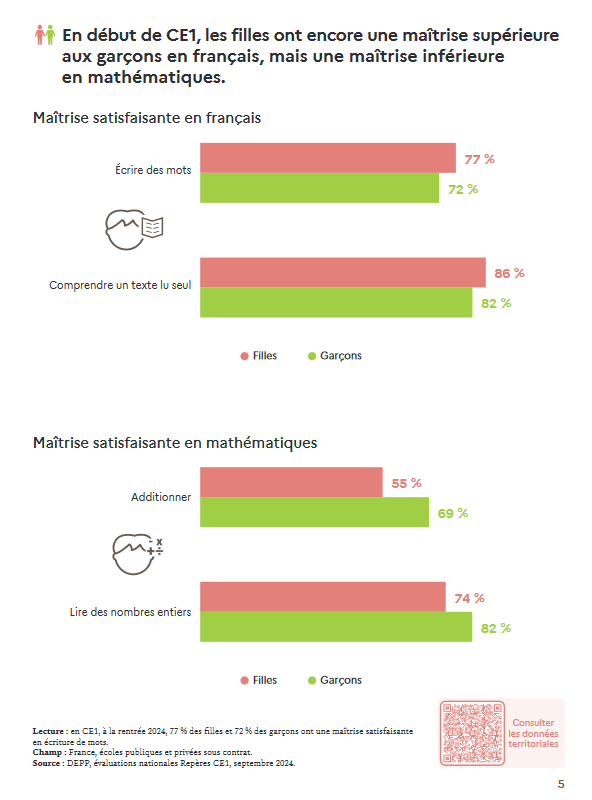 Source : Données DEPP Filles et garçons sur le chemin de l’égalité
De l’école à l’enseignement supérieur - 2025
Direction générale de l’enseignement scolaire
8
Septembre 2025
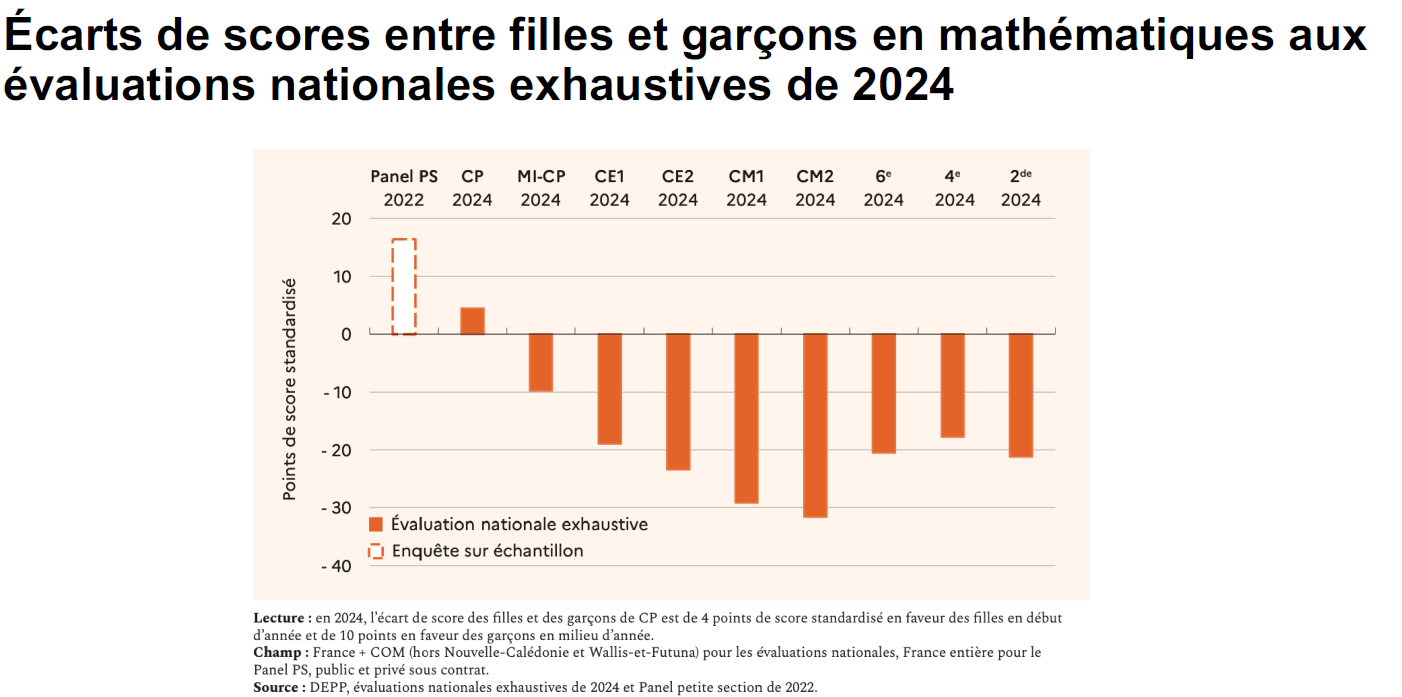 Direction générale de l’enseignement scolaire
9
Septembre 2025
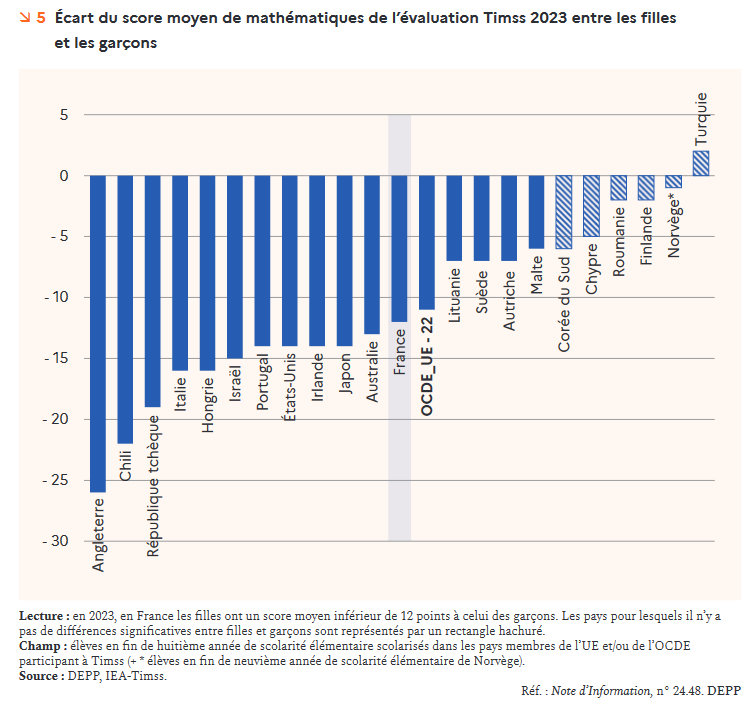 Direction générale de l’enseignement scolaire
10
Septembre 2025
Sentiment de réussite et confiance dans la performance
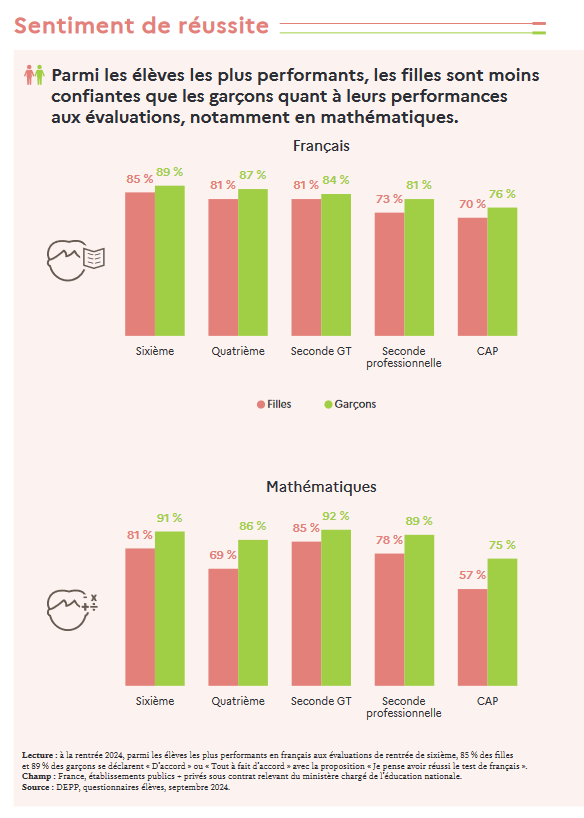 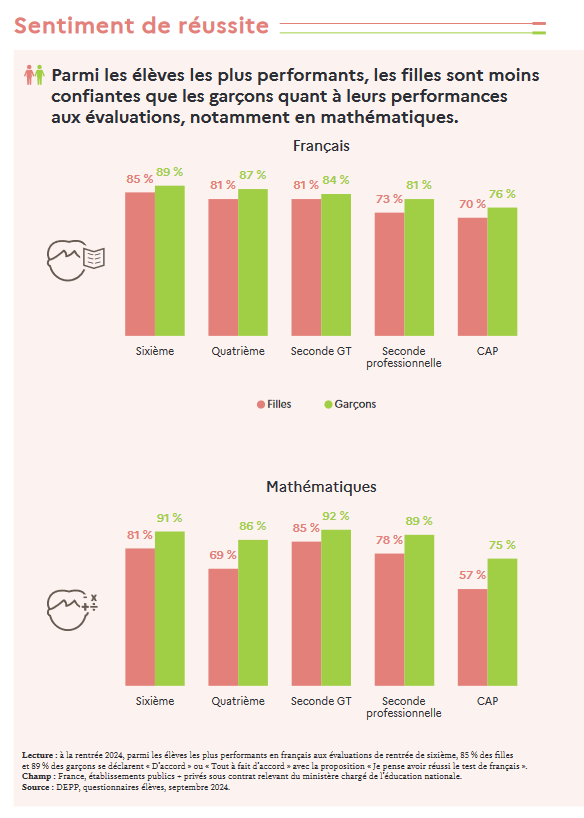 Source : Données DEPP Filles et garçons sur le chemin de l’égalité
De l’école à l’enseignement supérieur - 2025
Direction générale de l’enseignement scolaire
11
Septembre 2025
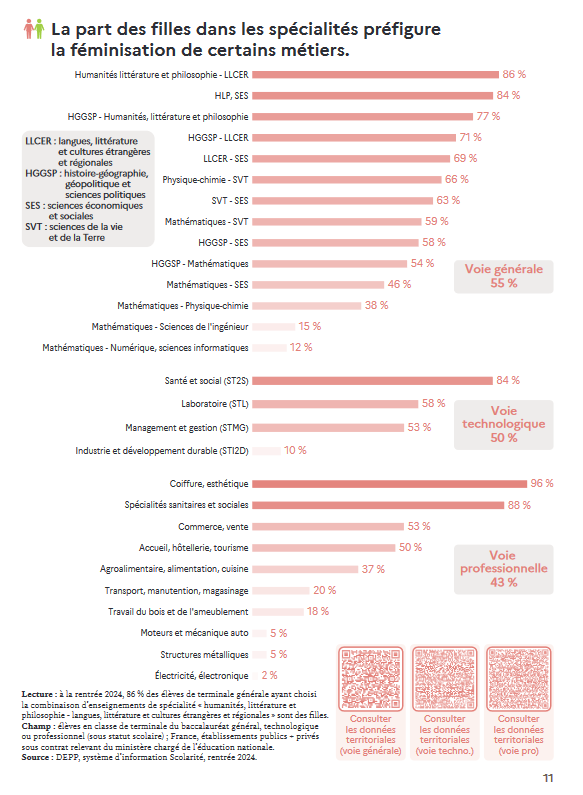 Des choix d’orientation différenciés dans le système scolaire
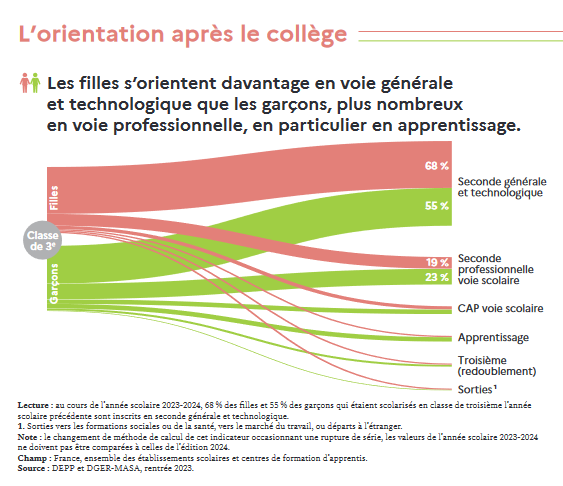 Source : Données DEPP Filles et garçons sur le chemin de l’égalité
De l’école à l’enseignement supérieur - 2025
Direction générale de l’enseignement scolaire
12
Septembre 2025
Une répartition sexuée des filières qui tend à diminuer et les aspirations professionnelles les plus courantes qui restent fortement marquées par le genre
Les souhaits de devenir professionnels les plus populaires en France en % (Pisa 2018)
La part des filles dans les filières technologiques (1ères et terminales) et professionnelles (CAP et bac), 2013-2023
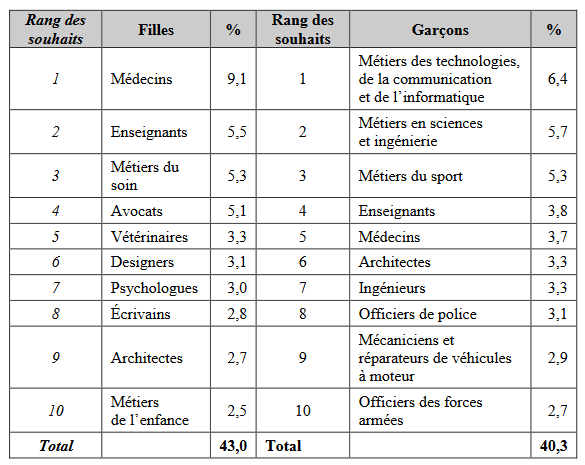 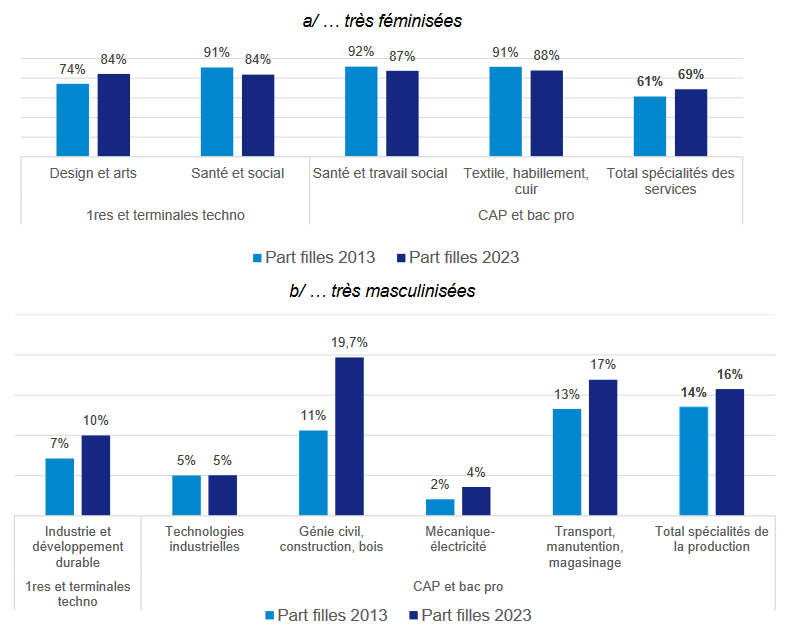 Source : Rapport du Haut-commissariat au Plan, France Stratégie, Lutter contre les stéréotypes filles-garçons, quel bilan de la décennie, quelles priorités d’ici à 2030?, p.149, mai 2025
Source : Rapport public de la Cour des comptes, Les inégalités entre les femmes et les hommes, de l’école au marché du travail, p.112, janvier 2025
Direction générale de l’enseignement scolaire
13
Septembre 2025
Des différences d’orientation accentuées après les propositions d’orientation des conseils de classe
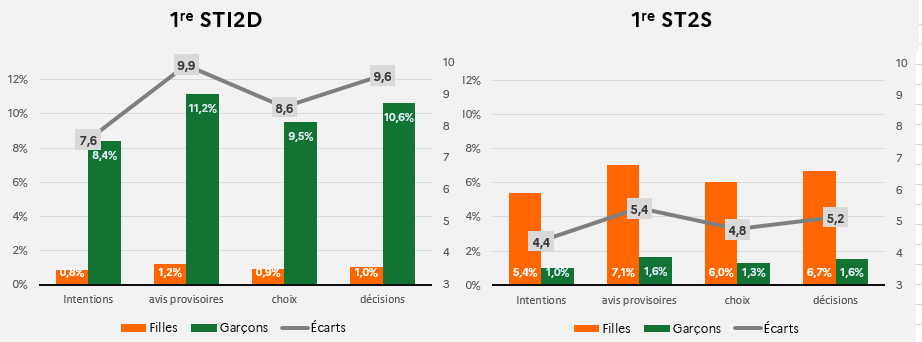 Source : Siecle Orientation juin 2024.                                                                                                                   Champ : 2de générale et technologique du public de l’Éducation nationale.

Les séries STI2D et ST2S sont fortement marquées par les choix genrés au niveau de la demande des élèves.
Après le conseil de classe, ces différences entre choix des filles et garçons sont accrues par des propositions
supérieures de la série STI2D aux garçons et de la série ST2S aux filles.
Direction générale de l’enseignement scolaire
14
Septembre 2025
Un phénomène d’évitement des STIM : le tuyau percé
Proportion de filles par niveau en voie générale et technologique
Source : Mission IGESR – IGF à partir des données DEPP et Parcoursup.
EDS : enseignement de spécialité
15
Direction générale de l’enseignement scolaire
Septembre 2025
La sous-représentation des femmes dans les filières STIM est un phénomène ancien
Évolution de la part de femmes dans les formations de l’enseignement supérieur depuis 2006
Source : Mission IGESR – IGF à partir des données RERS-DEPP.
16
Direction générale de l’enseignement scolaire
Septembre 2025
Après la réforme du lycée, le nombre de femmes s’orientant en STIM est resté stable
Chiffres bruts d’orientation
Nombre de filles en terminale et bac+1 STIM avant et après la réforme du lycée
Source : Mission IGESR – IGF d’après BCP et parcoursup
Le nombre de filles en terminale en STIM a diminué depuis la réforme du lycée, mais pas le nombre de filles inscrites en première année de STIM (observation -3 ans +3ans : licences, BTS, BUT, CPGE, écoles d’ingénieurs…).
Direction générale de l’enseignement scolaire
Septembre 2025
17
« Les garçons sont brillants, les filles sont travailleuses »
Un exemple de stéréotypes observés dans les appréciations des bulletins
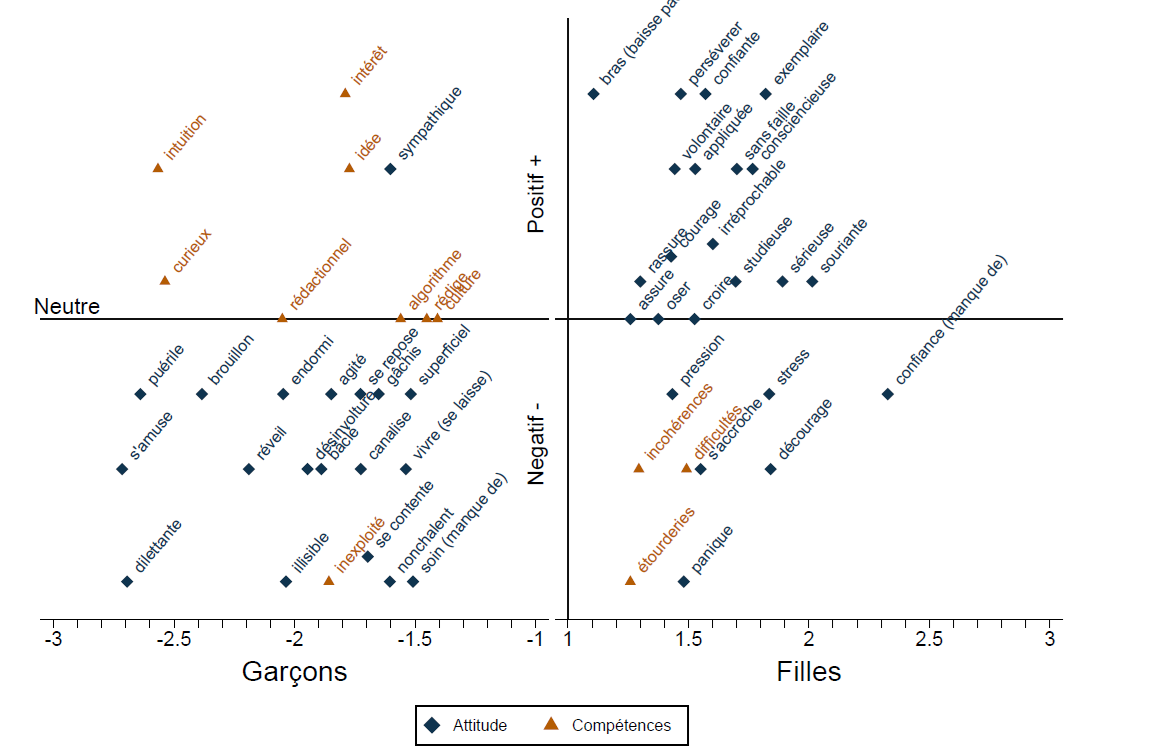 Source : Marion Monnet et Pauline Charousset. PSE working paper, n° 2022-19.
18
Septembre 2025
Seules 25 000 femmes s’orientent vers les filières STEM à niveau bac +1, alors que plus de 130 000 font des STEM en 1ère
Terminale 2022
Bac + 1 2023
Première 2021
Seconde GT 2020
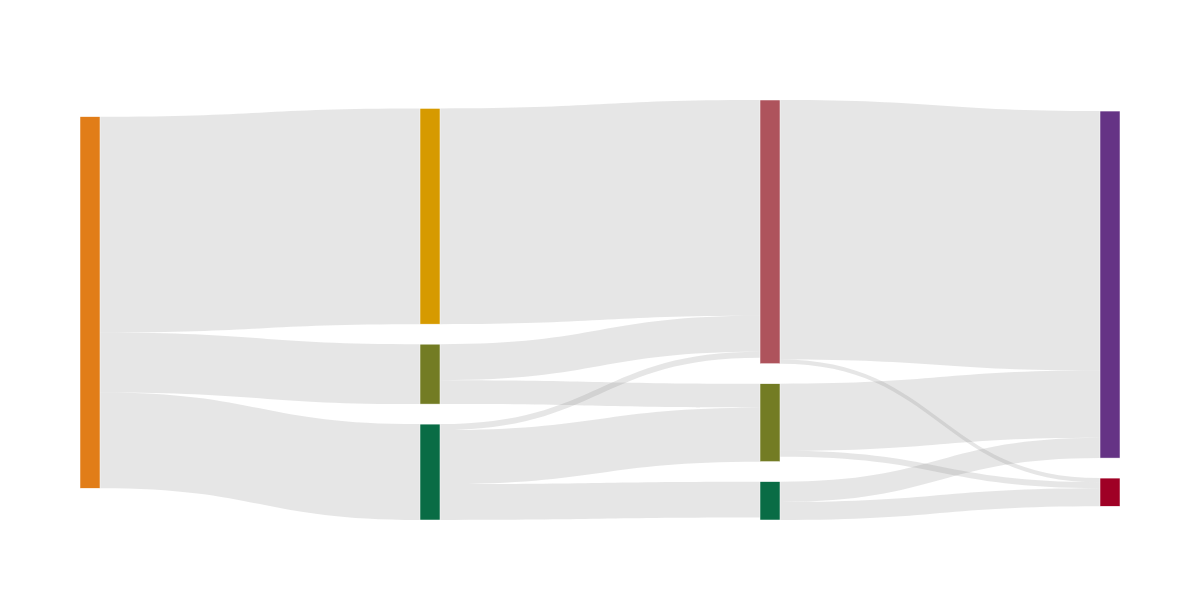 Autres triplettes
180 000
Autres doublettes
220 000
Bac +1 hors STEM
285 000
1 STEM + autre science
50 000
1 STEM + autre science
60 000
2 ou 3 STEM
80 000
Bac + 1 STEM
25 000
2 STEM
30 000
Source : Mission IGESR – IGF
19
Septembre 2025
75 000 garçons s’orientent en bac+1 STEM
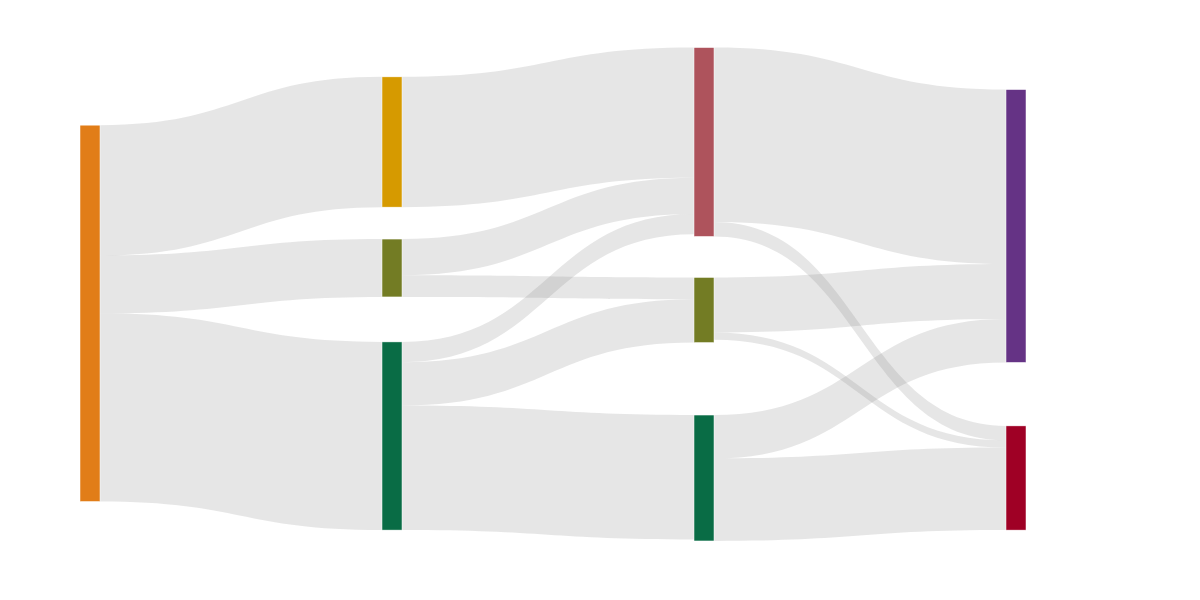 Terminale 2022
Première 2021
Bac +1 2023
Seconde GT 2020
Autres triplettes
90 000
Autres doublettes
130 000
Autre
185 000
1 STEM + autre science
40 000
1 STEM + autre science
45 000
2 ou 3 STEM
130 000
2 STEM
85 000
Bac + 1 STEM
75 000
Source : Mission IGESR – IGF
Septembre 2025
20
B. Données école ou établissement
(les données de l’école ou de l’établissement sont à insérer après cette diapositive)
Direction générale de l’enseignement scolaire
21
Septembre 2025
Exemple d’une extraction Archipel (école)
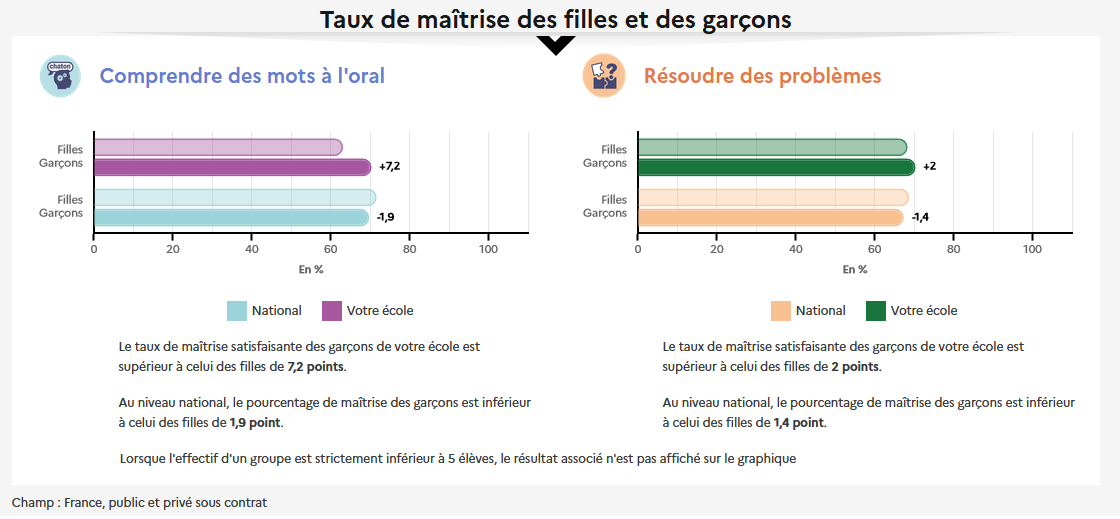 Direction générale de l’enseignement scolaire
22
Septembre 2025
Exemple d’un extrait de restitution collège 
à destination des enseignants (Archipel)
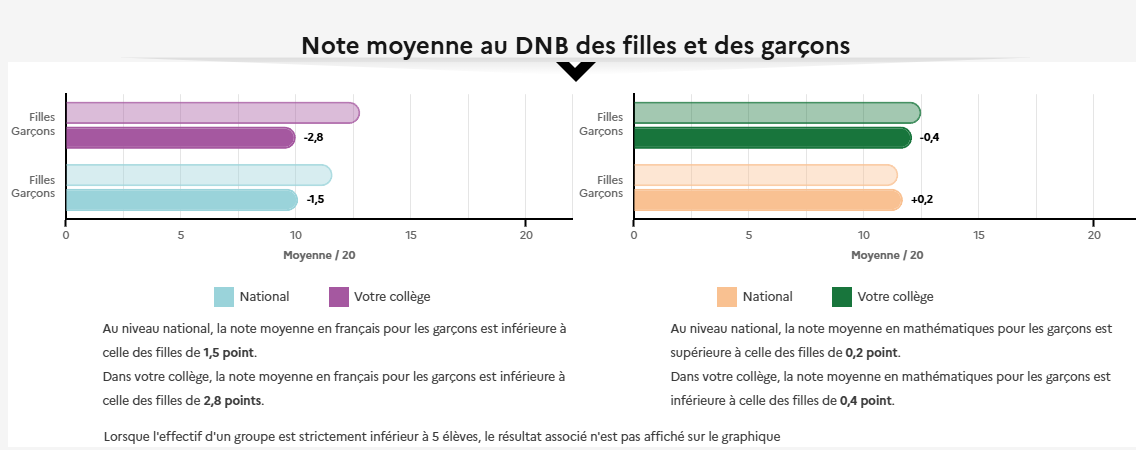 Direction générale de l’enseignement scolaire
23
Septembre 2025
C. Discussion
Comparaison national/local : « Que nous disent ces données sur notre contexte ? »
Direction générale de l’enseignement scolaire
24
Septembre 2025
Temps 2 : ateliers 1er degré (1 h)
(Une proposition à choisir parmi trois activités possibles)

 Proposition 1 : ouverture vers les leviers d’action 
Quelles actions concrètes pourrions-nous mettre en place pour favoriser l’égalité des chances dans les orientations scientifiques ?
 Proposition 2 :  questionner les stéréotypes selon différents axes d’observation afin d’engager des actions 
 Proposition 3 : appropriation de la fiche-action n° 5 du rapport de l’IGESR et projection vers des actions concrètes
Direction générale de l’enseignement scolaire
25
Septembre 2025
Temps 2 : ateliers 2nd degré (1 h)
(Une proposition à choisir parmi trois activités possibles)

 Proposition 1 : ouverture vers les leviers d’action. Quelles actions concrètes pourrions-nous mettre en place pour favoriser l’égalité des chances dans les orientations scientifiques ?

 Proposition 2 :  appropriation de la fiche-action n° 5 du rapport de l’IGESR et projection vers des actions concrètes

 Proposition 3 : réflexions à partir d’un exemple concret, l’analyse des bulletins scolaires
Direction générale de l’enseignement scolaire
26
Septembre 2025